The Things Network.cat
Taller Bàsic - Sensors amb una WhitecatBoard N1
Xarxa comunitària perl’Internet de les Coses
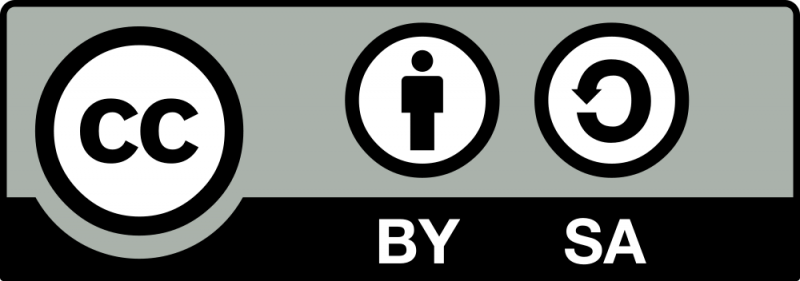 @ttncat
thethingsnetwork.cat

@thethingsntwrk
thethingsnetwork.org
Introducció
CONSOLA
Consola TTN
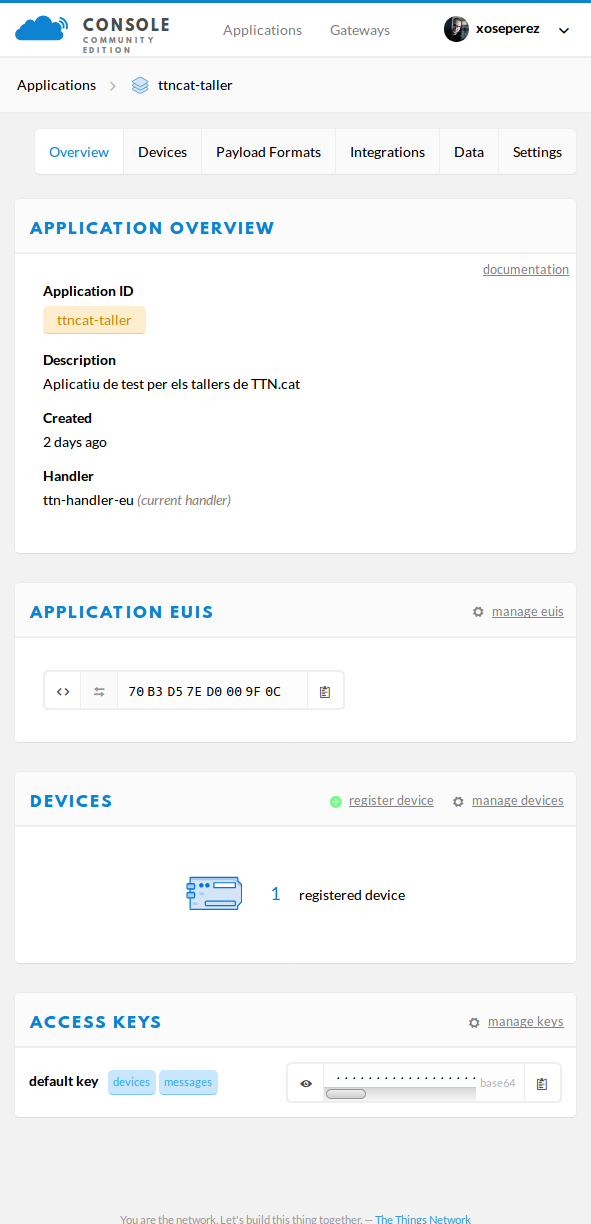 Des de la consola de TTN podem gestionar les passarel·les i aplicacions. També podem monitoritzar el tràfic que passa o arriba a qualsevol de les dues i veure els continguts si tenim les claus de desxifratge.
Els nodes (devices) estan associats a les aplicacions. Podem donar-ne d’alta, configurar el mode en que es connectaran a la xarxa (OTAA o ABP), veure els missatges que envien o enviar nosaltres un missatge a qualsevol dispositiu.
També des de l’aplicació podem fer integracions amb diferents serveis online com ara IFTTT.
Compte per el taller
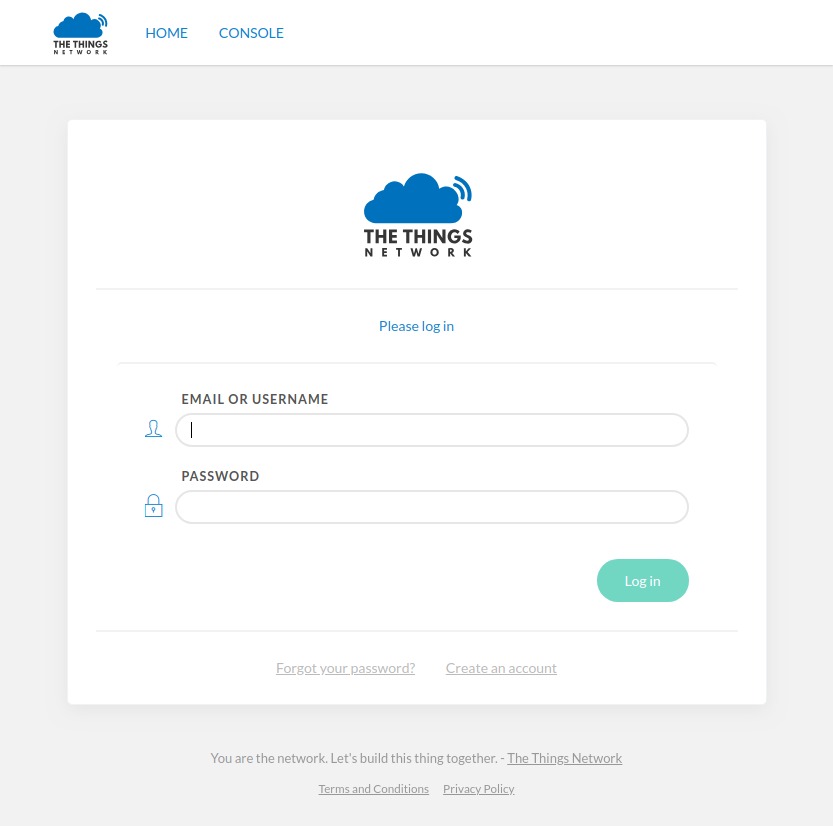 URL: console.thethingsnetwork.org
User: ttncat-tallers
Clau: ttncat-tallers
Consola TTN
Cada dispositiu té unes claus per accedir a la xarxa (network session key) i connectar-se amb un aplicatiu (application session key).
Aquestes claus es poden gravar al firmware (ABP, Activation by Personalisation) o negociar-se en el moment de fer el join (OTAA, Over the Air Activation).
Amb OTAA el dispositiu caldrà estar donat d’alta a l’aplicatiu (Device EUI).
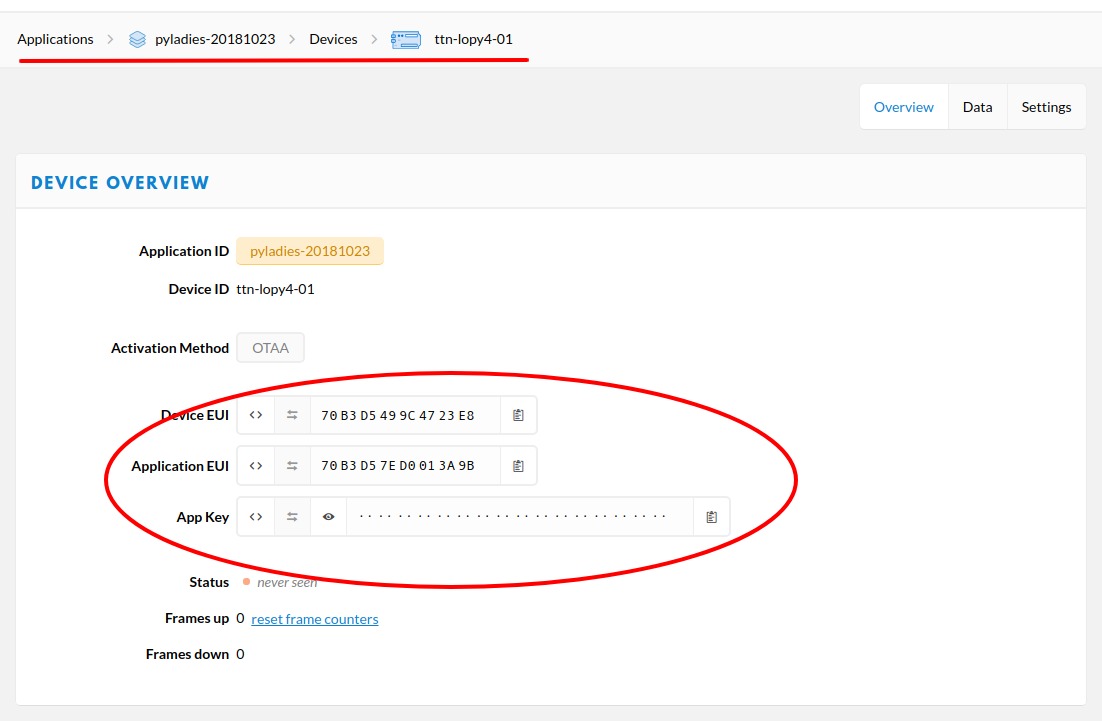 HARDWARE
HARDWARE (WhitecatBoard N1)
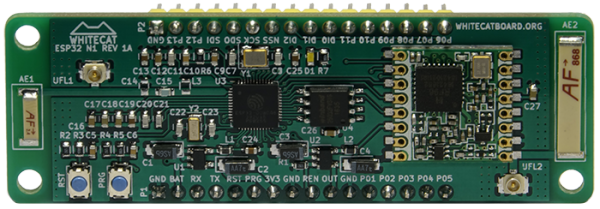 Quilòmetre 0 (feta al Citilab de Cornellà)
Espressif ESP32 + Hope RFM95
WiFi, Bluetooth i LoRa 868MHz
Open Source Hardware & Software
Firmware basat en Lua RTOS
Programable en Lua o Blockly
També programable amb C des de l’IDE d’Arduino
Programable des del navegador web
Entorn per blocs en català, castellà i anglés
Especialment orientada a Educació
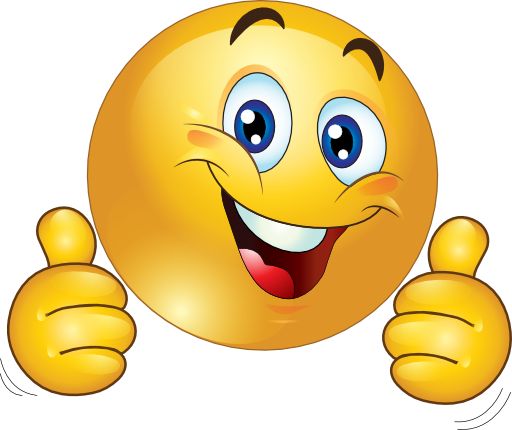 HARDWARE (WhitecatBoard Dev Kit)
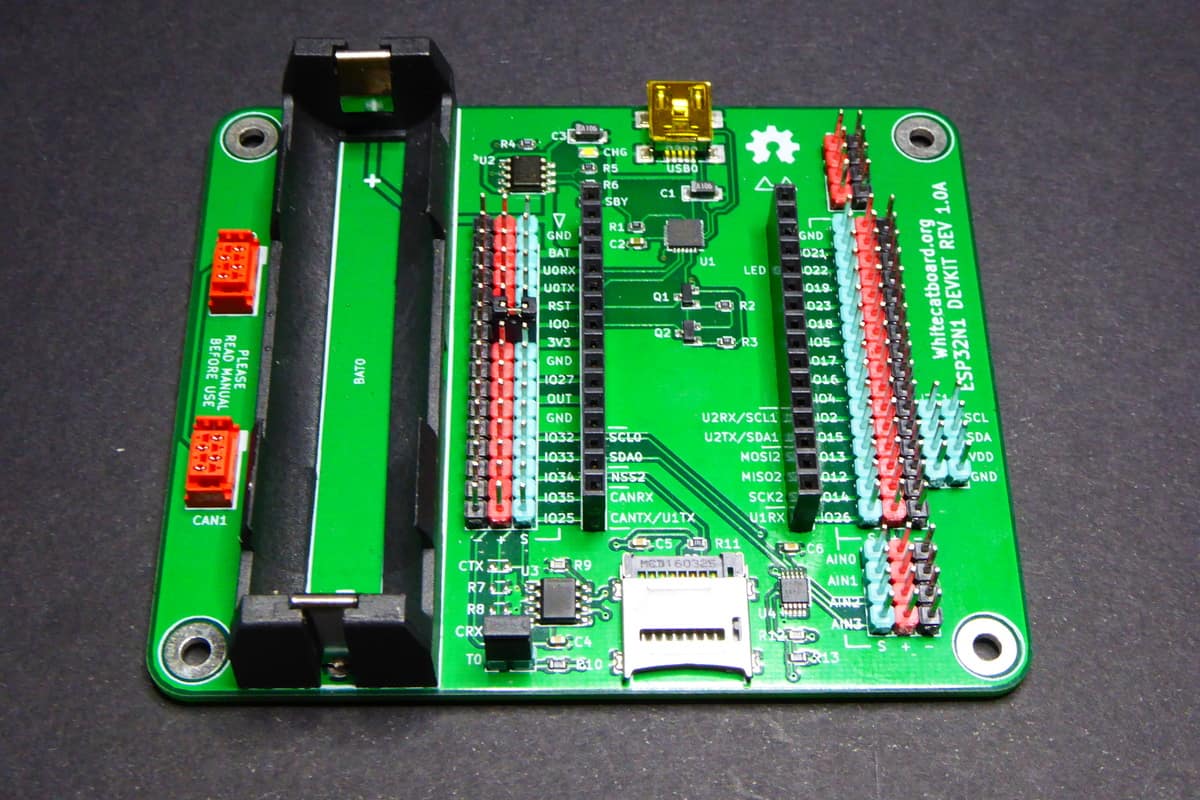 Connexió a l’ordinador
Emmagatzematge microSD
Bateria
Connexió de sensors
Digitals
Analògics
I2C
CAN Bus
Preparació
Connectem la N1 a la “carrier”
Comprovem cable de 5V a BAT
Comprovem jumper a OUT
Connectem la “carrier” via USB a l’ordinador
Instal·lem el Whitecat Create Agent
https://github.com/whitecatboard/whitecat-create-agent/wiki
Iniciem el Whitecat Create Agent
Obrim el navegador i anem a 
https://ide.whitecatboard.org
En cas de problemes podem “reiniciar” l’agent des del menu contextual
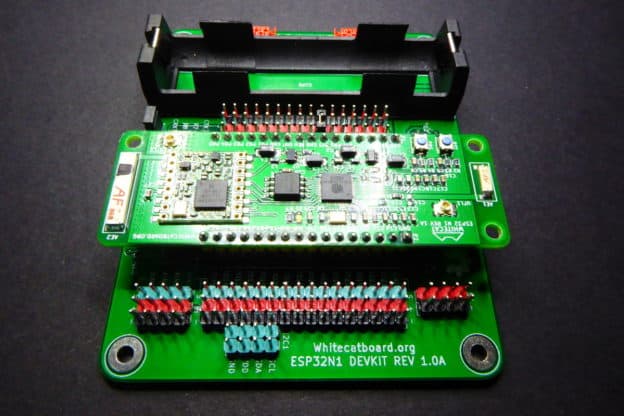 SOFTWARE
Requeriments
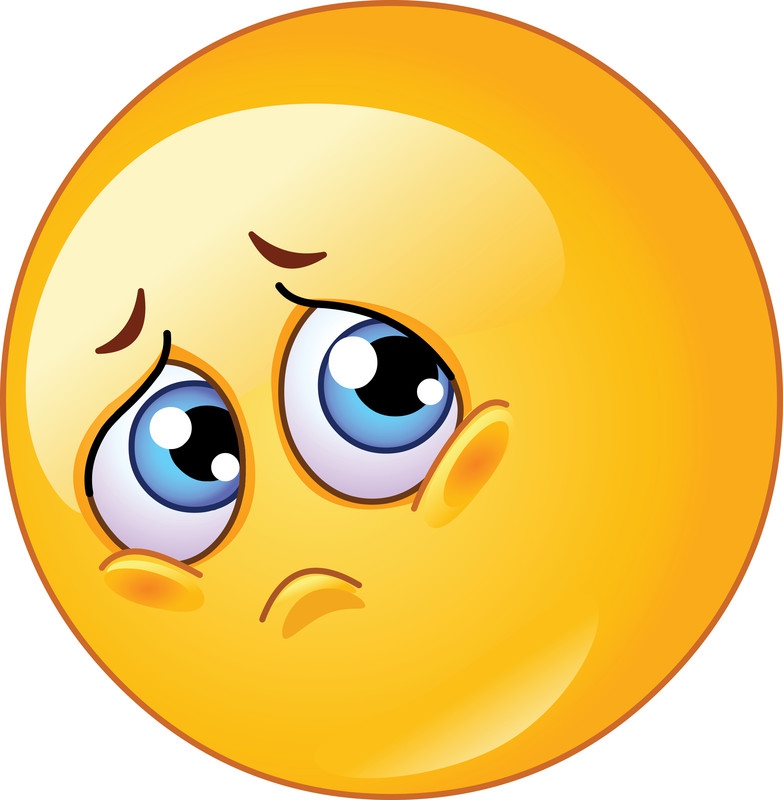 Navegador web Chrome
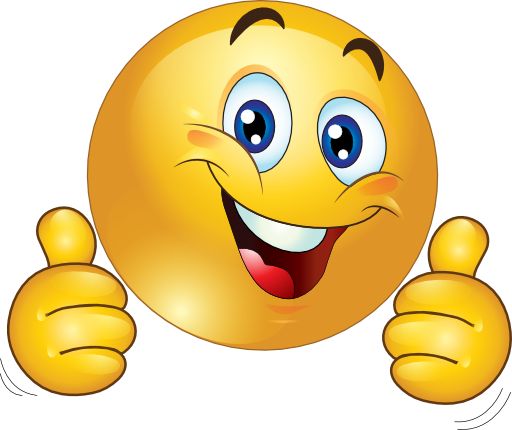 Navegador web Chromium
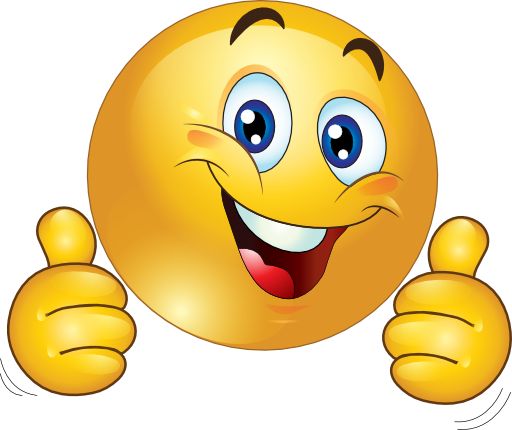 Whitecat Create Agent
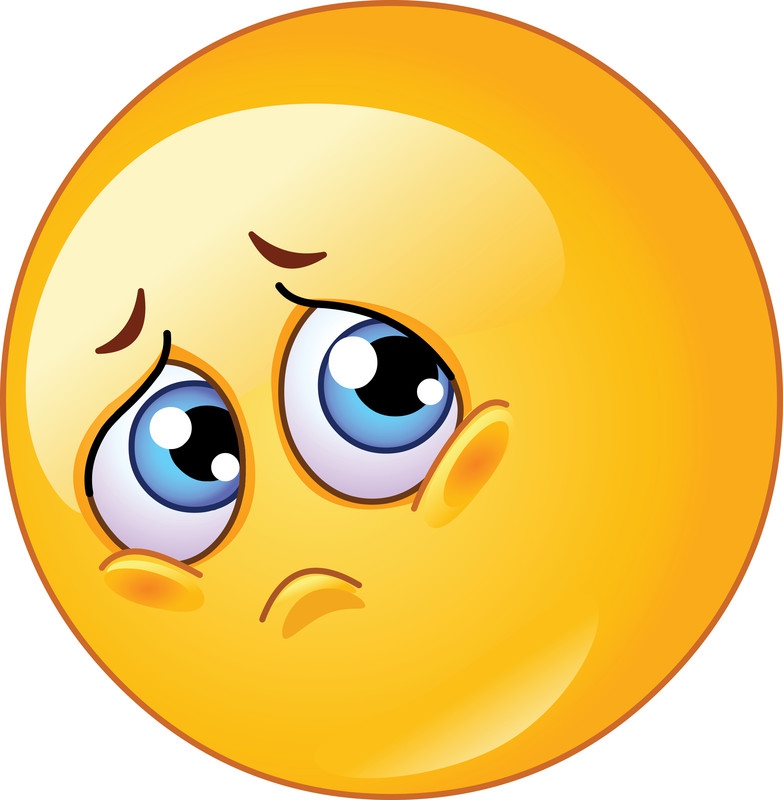 Compte de Google
Exemples - Connexió a TTN
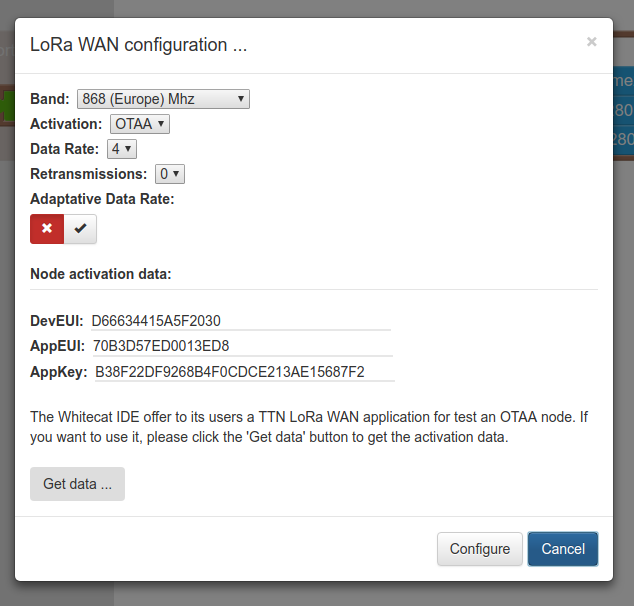 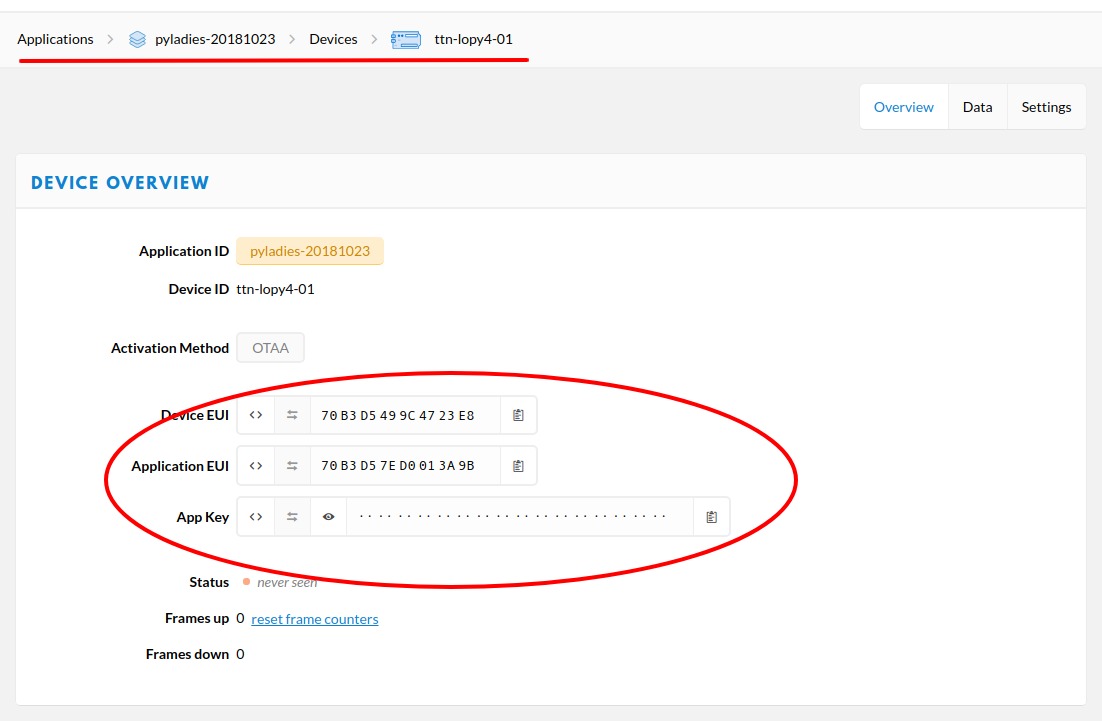 Exemples - Entorn (BME280)
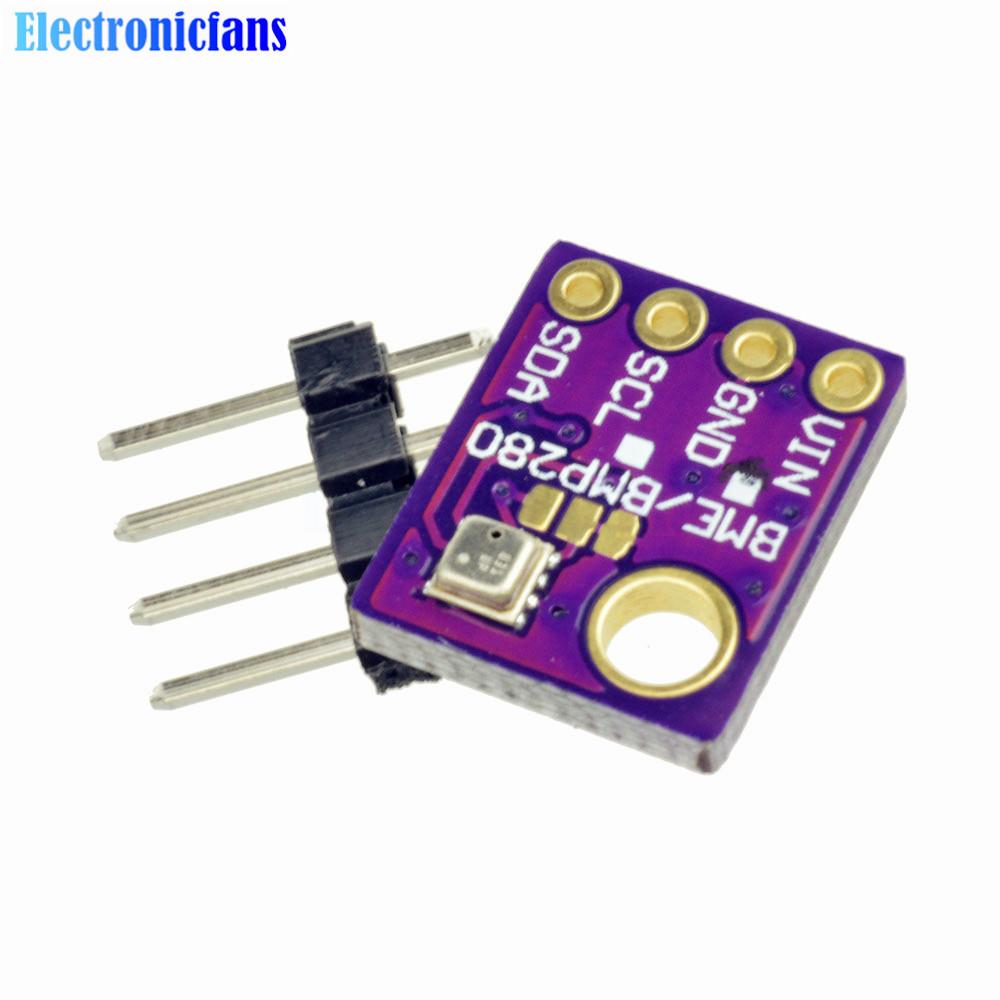 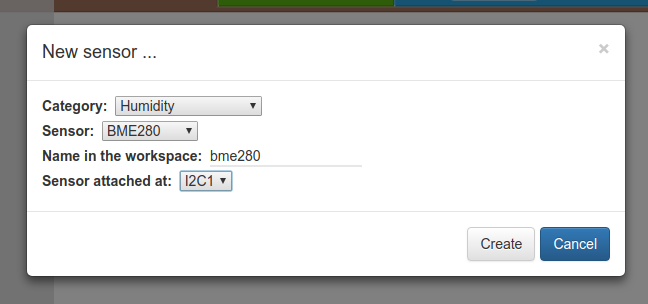 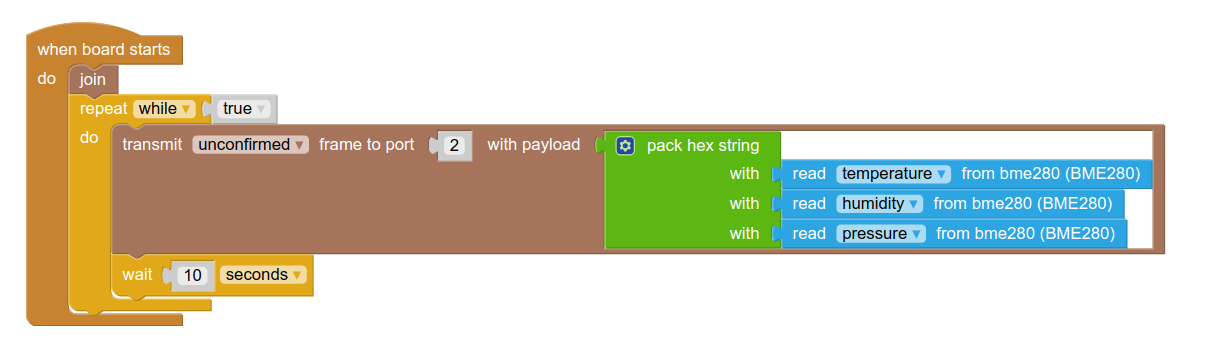 Exemples - Distància (US-015)
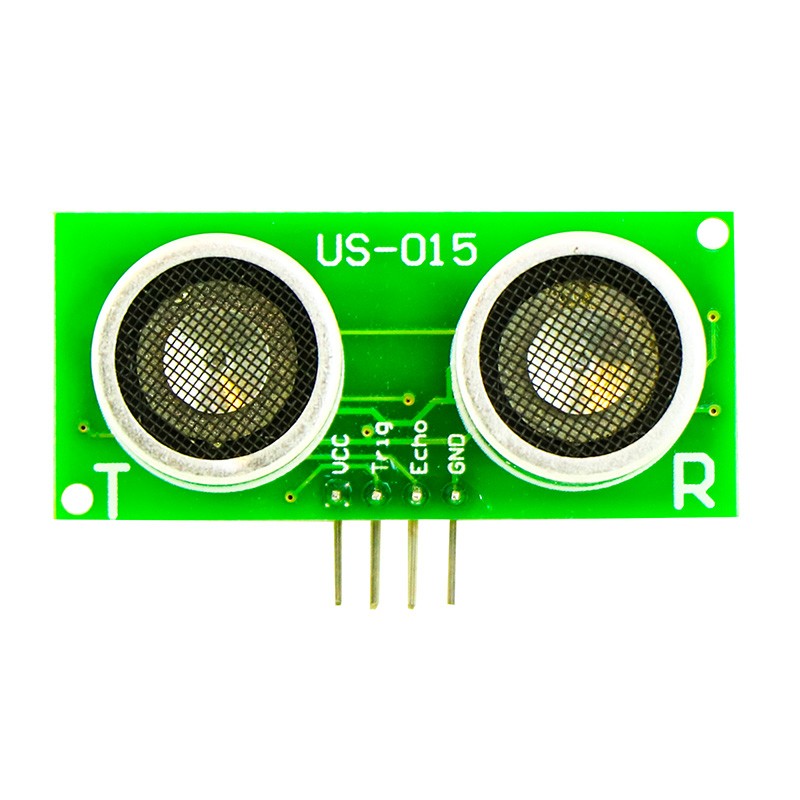 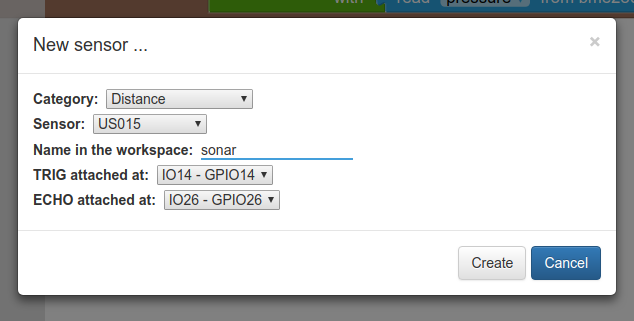 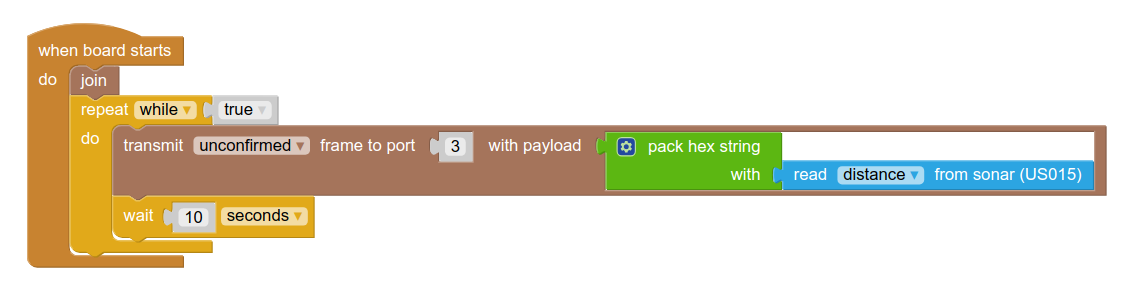 Exemples - Presència (PIR)
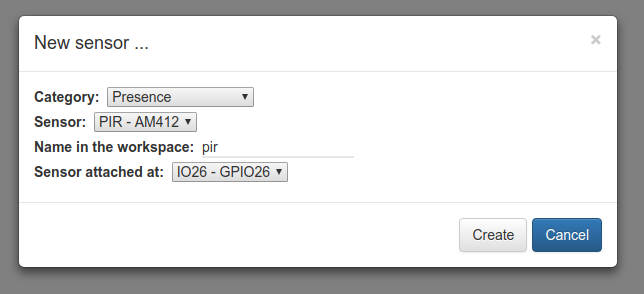 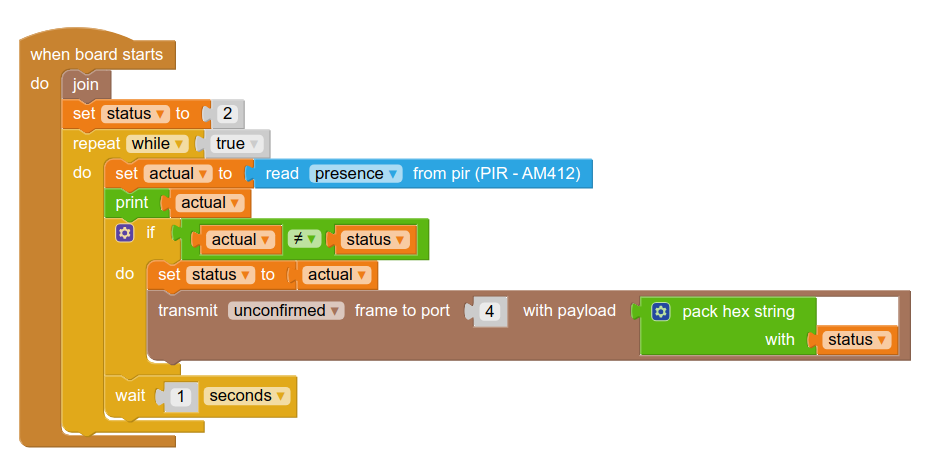 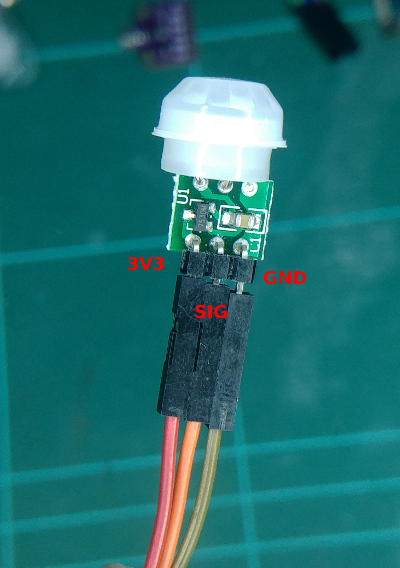 Què t’ha semblat
+
-
gràcies
?
thethingsnetwork.cat - ttn.cat@ttncat a twitter
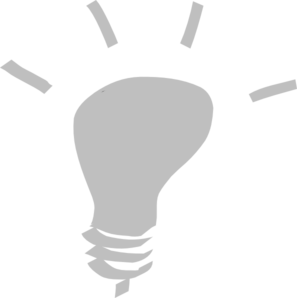 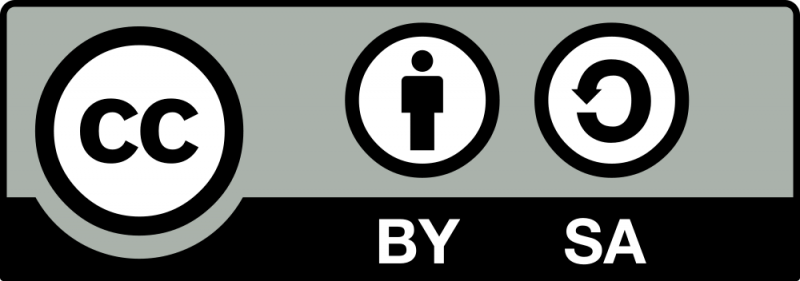 Imatges de The Things Network, WhitecatBoard & Xose Pérez